Huawei ICT Competition Registration Guide
Security Level:
Content
1. Candidates visit ICT Competition homepage
2.1.How to register for the ICT Competition(unregistered Huawei account)
2.2. How to register for the ICT Competition(registered Huawei account)
3. Replenishment Information
1. Candidates visit ICT Competition homepage
① Visit https://e.huawei.com/en/talent/#/ict-academy/home?navType=talentAlliance② Click “ICT Academy-ICT Competition” to enter the ICT Competition homepage.
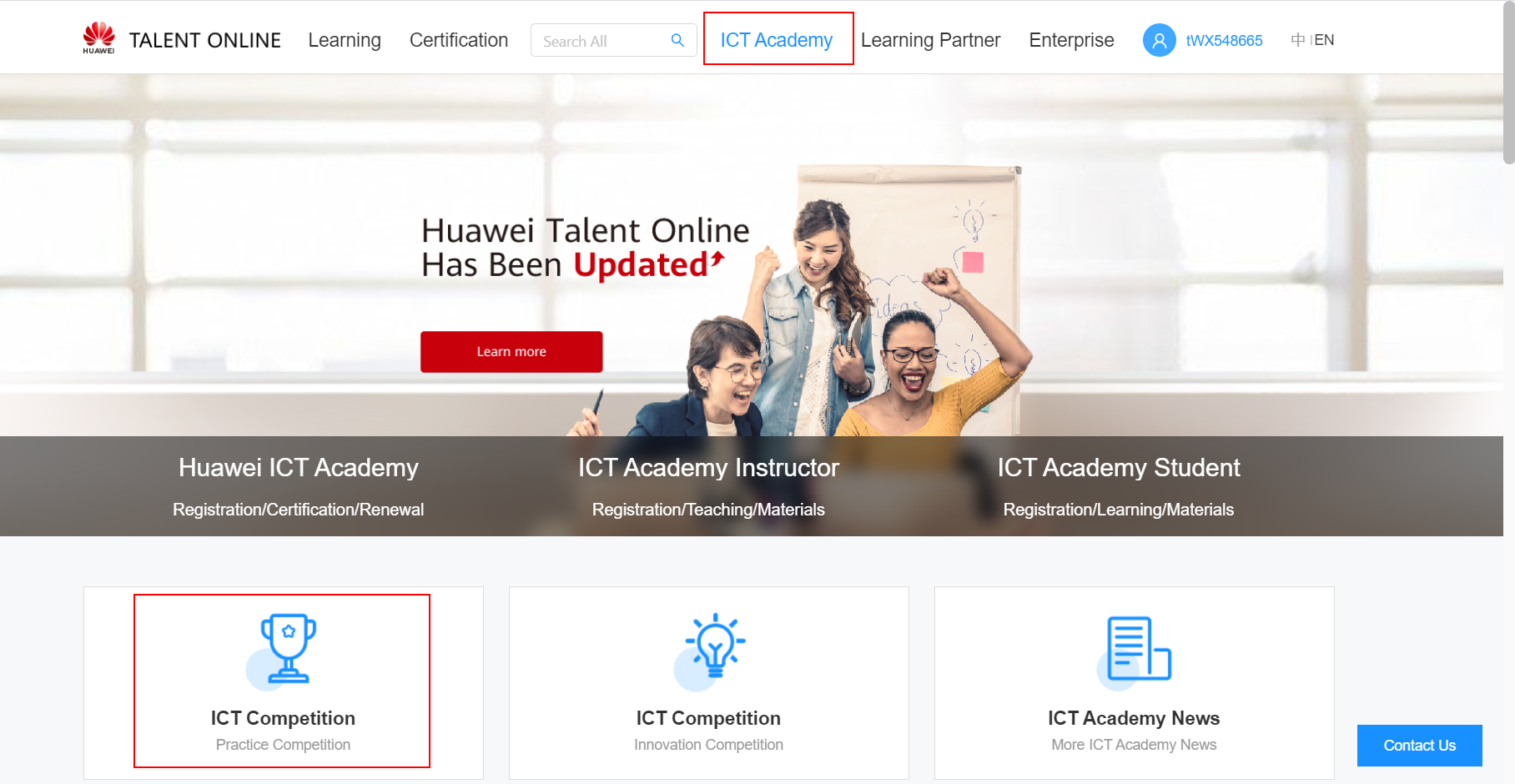 2.1 How to register for the ICT Competition(unregistered Huawei account)
Choose your regional competition.
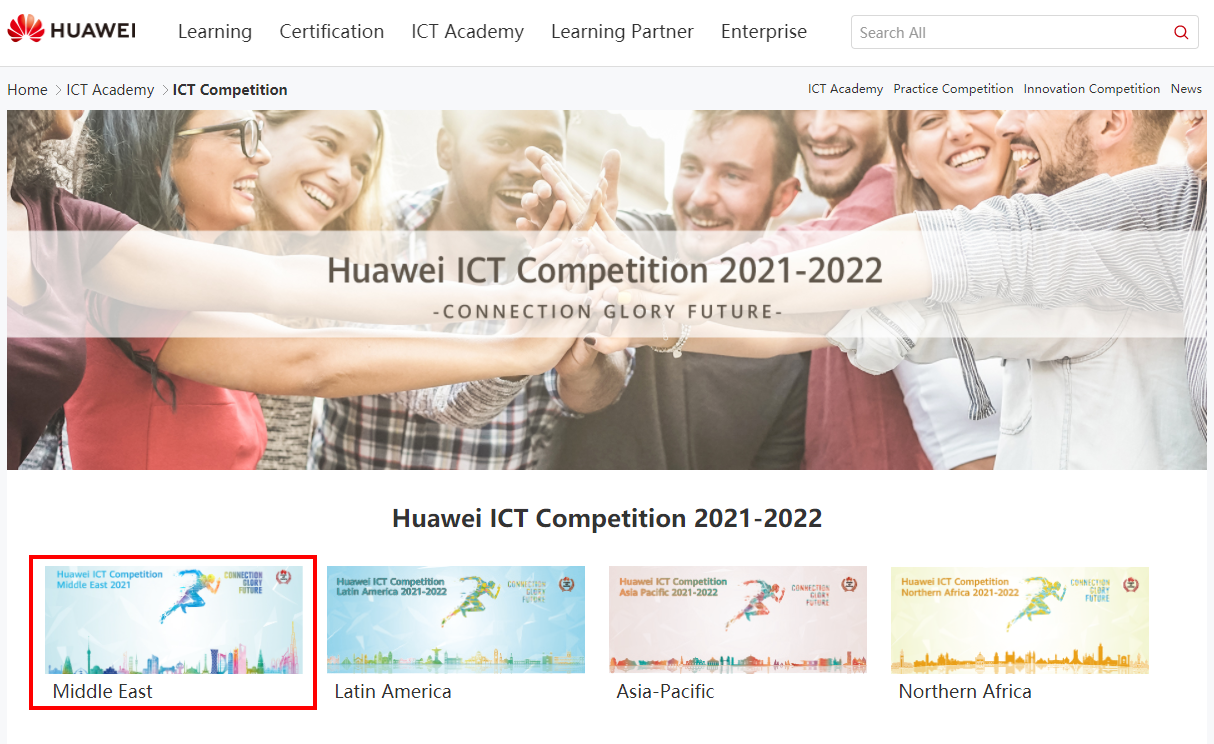 Click“Competition Registration”to register.
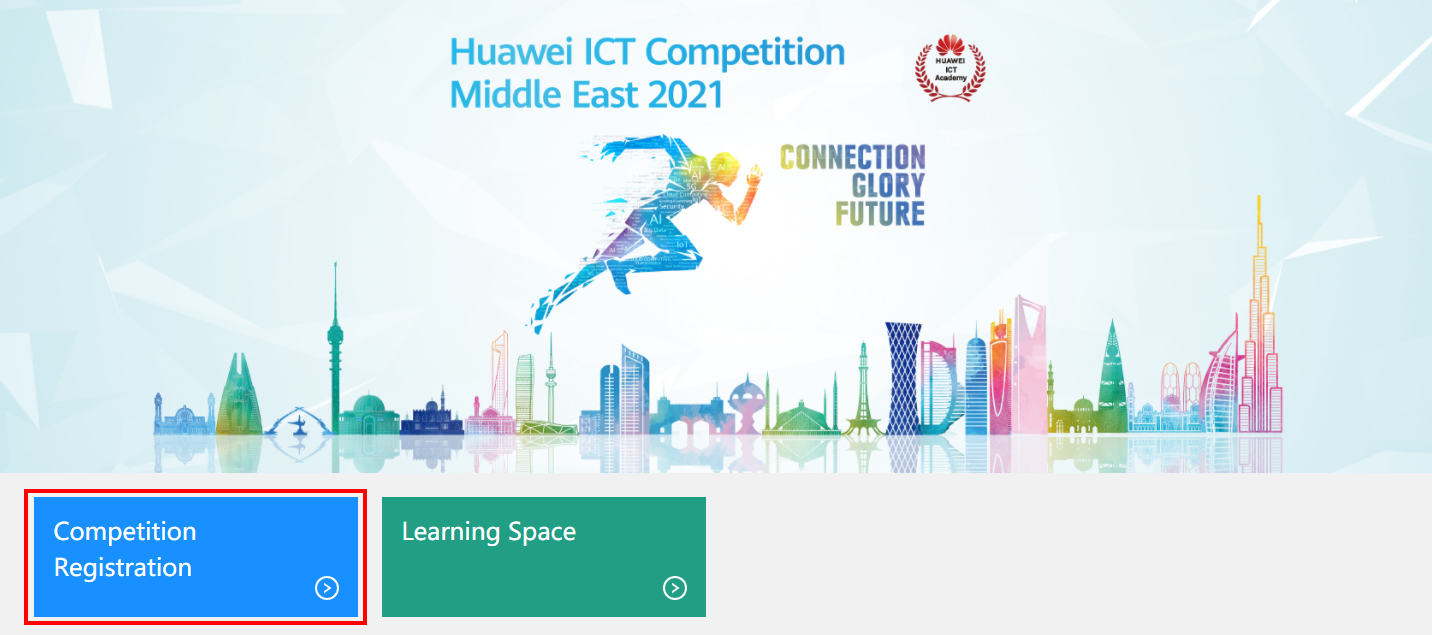 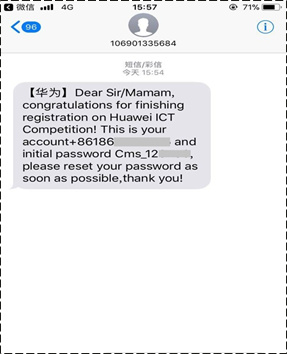 2.1. a How to register for the ICT Competition(unregistered Huawei account)-
Register by phone
Register Huawei account：Fill in your personal information - receive the mobile phone verification code 
Register ICT Competition- select county and university – complete registration
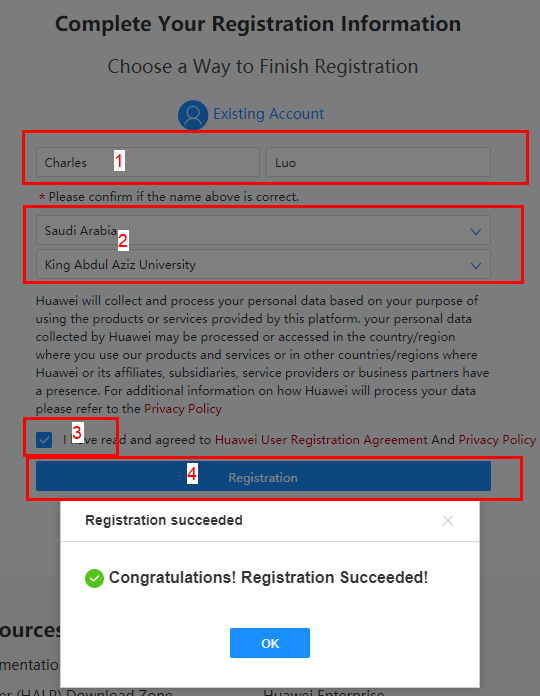 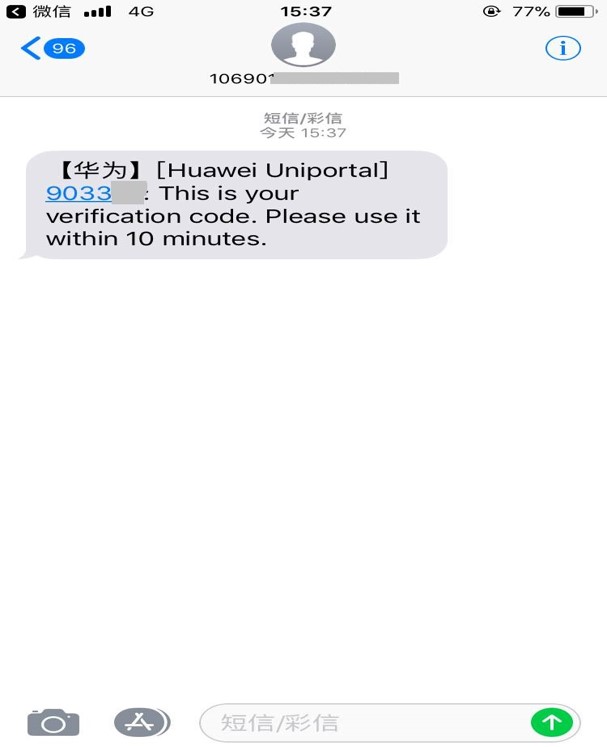 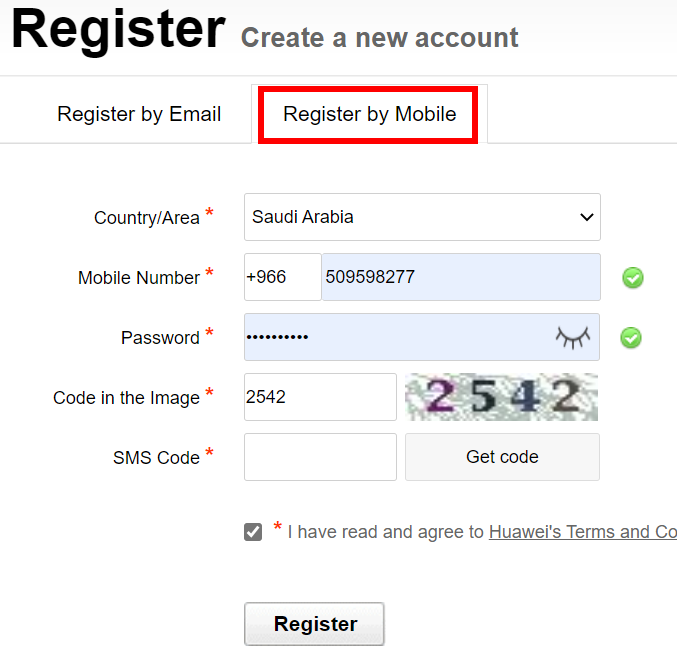 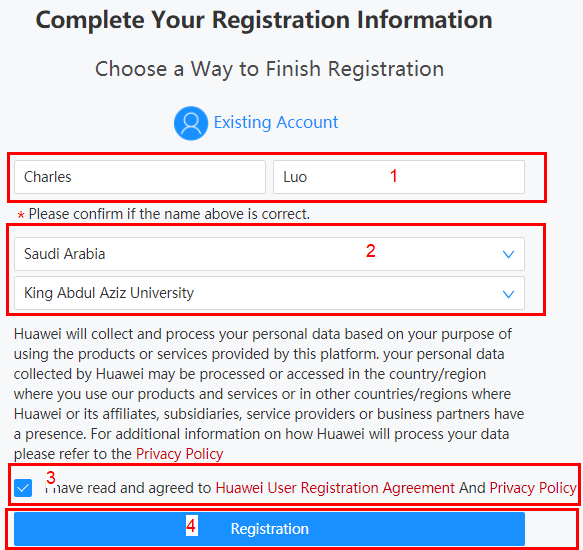 2.1. b How to register for the ICT Competition(unregistered Huawei account)-
Register by email
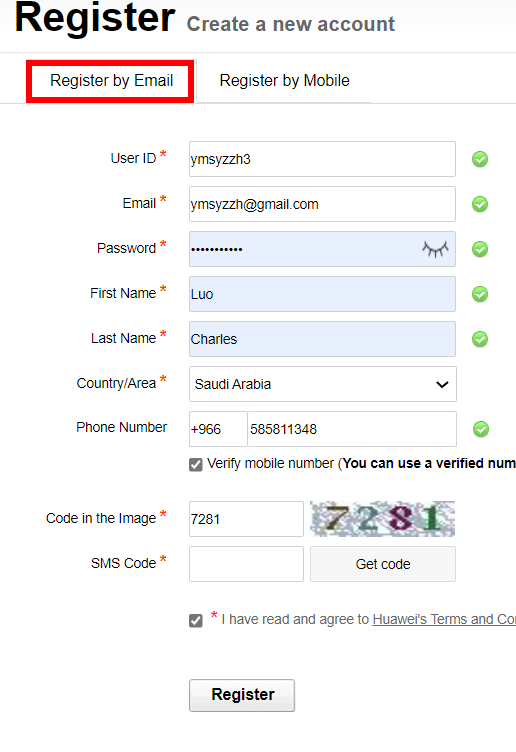 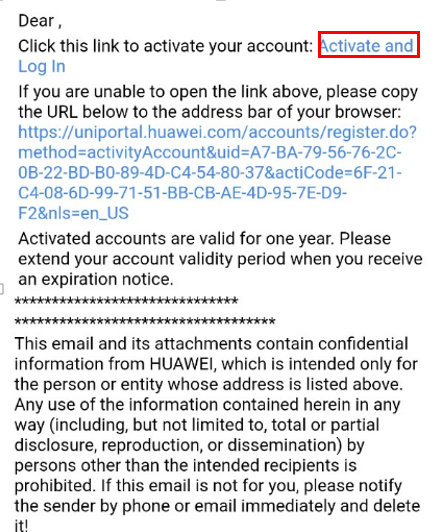 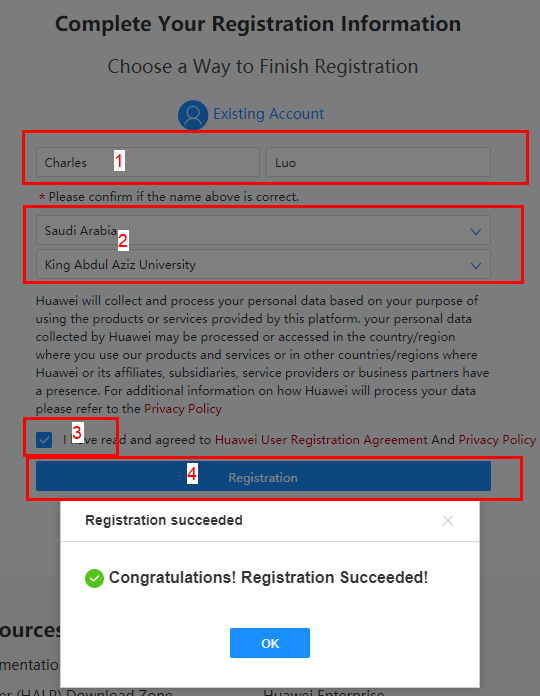 2.2 How to register for the ICT Competition(registered Huawei account)
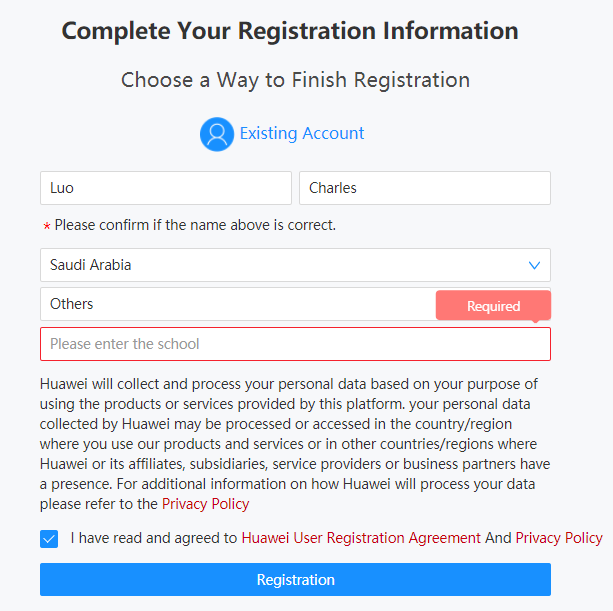 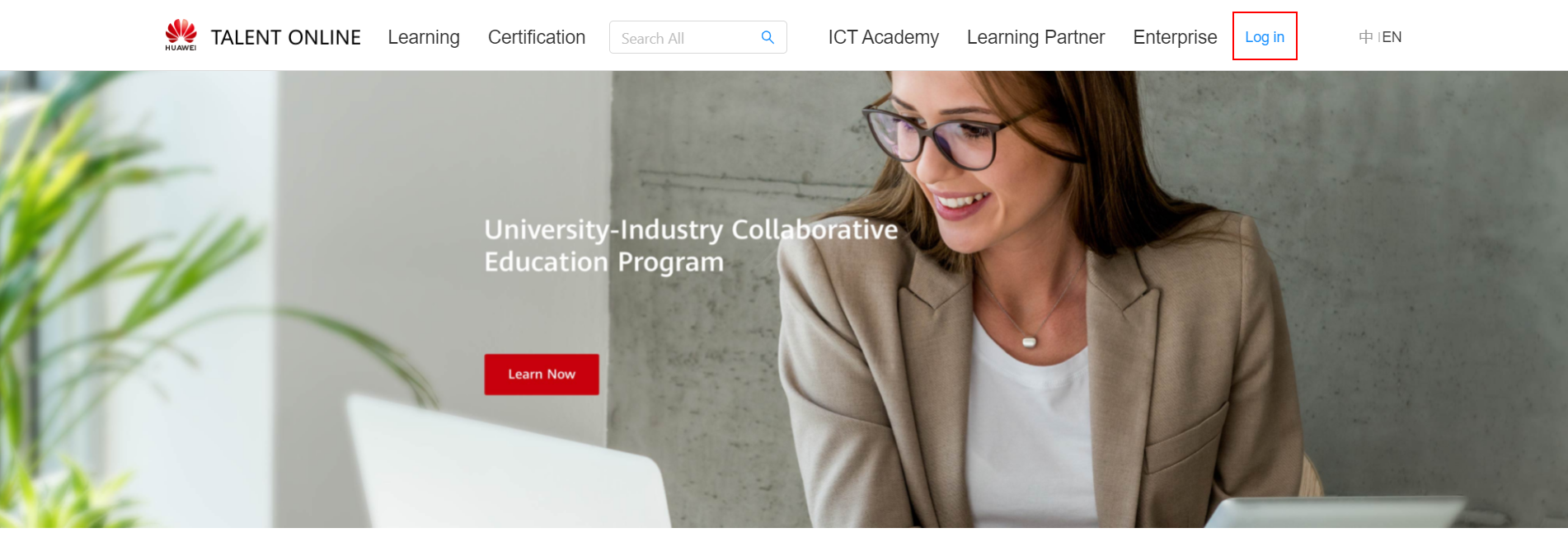 1
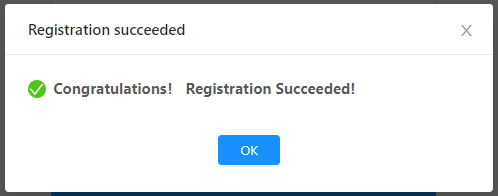 5
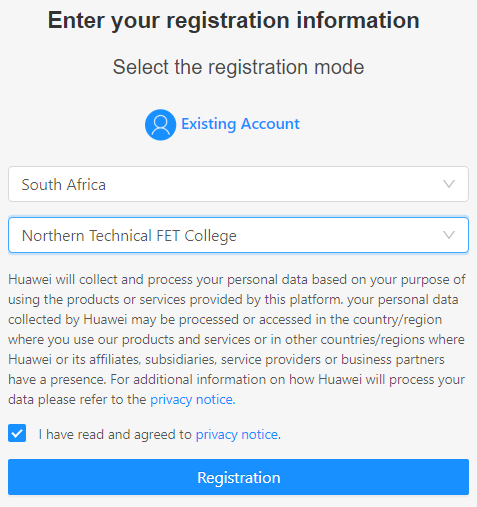 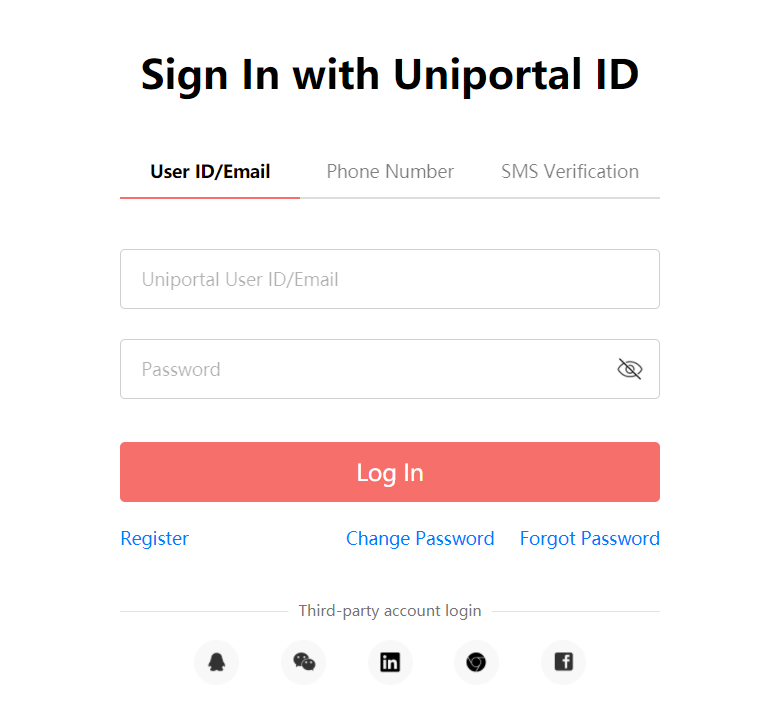 2
3
4
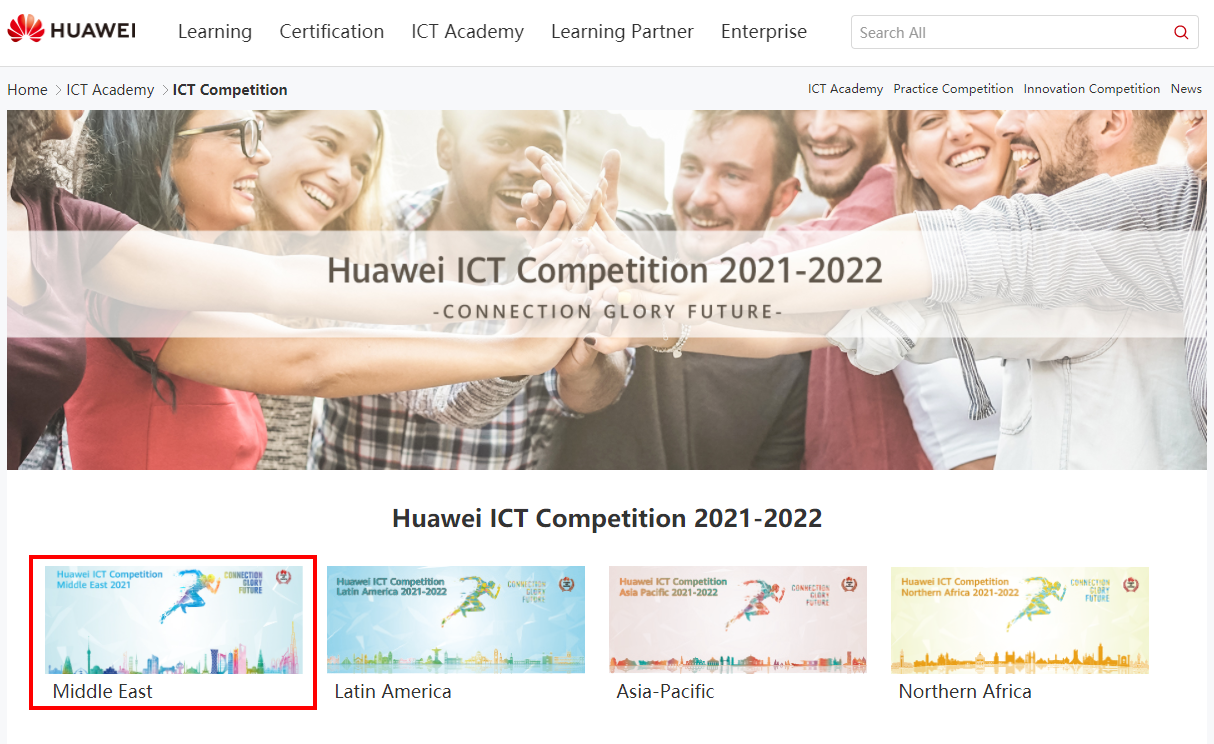 3. Replenishment Information
Complete your basic info and enter Learning Space
2
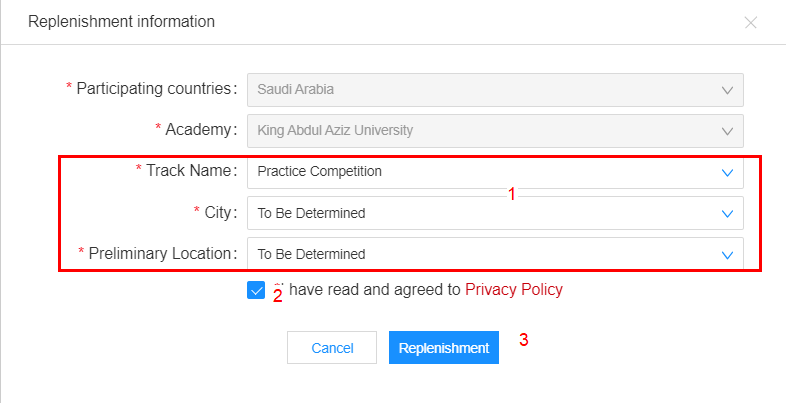 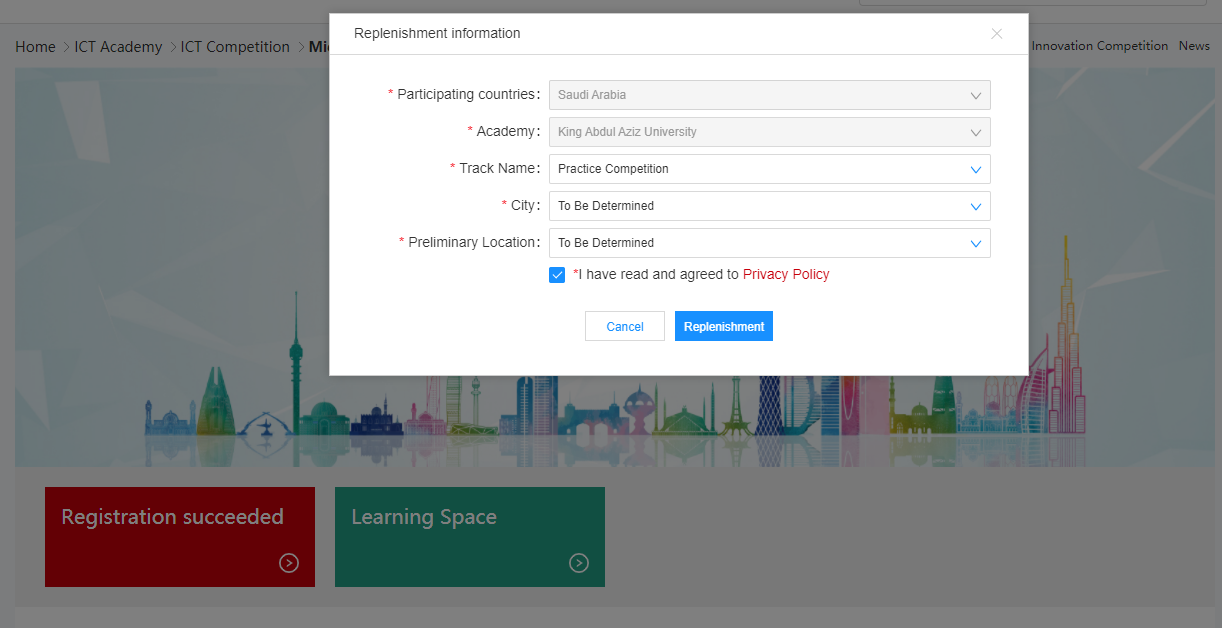 1
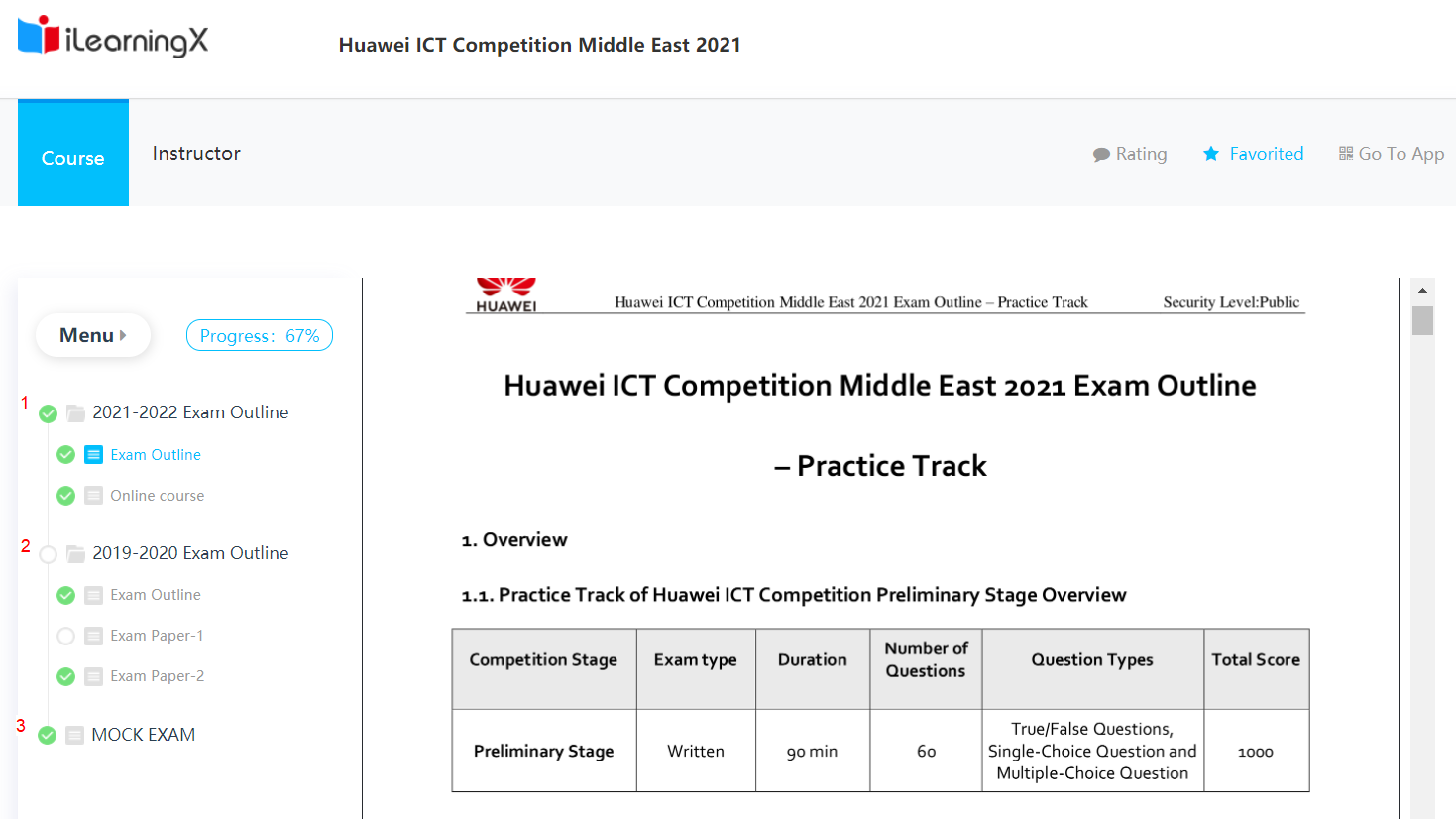 3